Identifying and Addressing Sources of Suffering
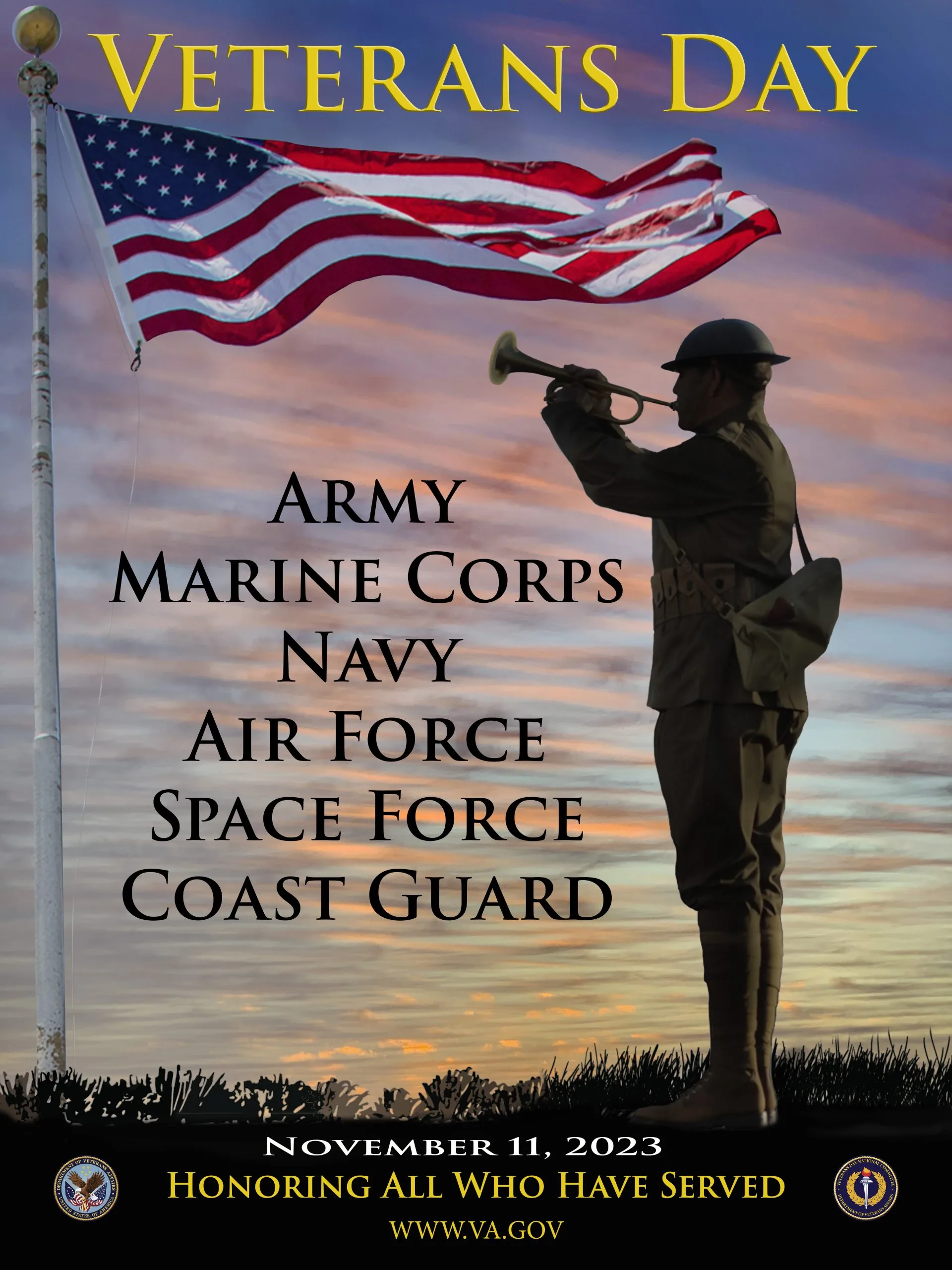 Improving Hospice Care 
in Nursing Homes
for Veterans, family, and staff
Adapted from:
ELNEC for Veterans Curriculum (End-of-Life Nursing Education Consortium)
&
Palliative Care Nursing Assistants Curriculum
Hospice and Palliative Nurses Association
Key Learning Objectives
Upon completion of this module, the participant will be able to:
Identify common symptoms that can cause suffering among hospice patients.
Describe interventions within Nursing Assistant/Caregiver role to palliate symptoms
Appreciate the fulfillment from relieving suffering (when possible) & supporting those who are suffering even if you can’t fix it.
2
A program of the National Hospice and Palliative Care Organization
Importance of Managing Symptoms
Symptoms compromise quality of life
Taking action* early can help prevent a negative cycle: 
increased discomfort -> distress, including anxiety -> further discomfort -> suffering 
Different kinds of “action”: “Don’t just do something, stand there (or even better sit there)”
Nursing Assistant/Caregiver is the team member most consistently at bedside
3
A program of the National Hospice and Palliative Care Organization
Identify the Interventions to Relieve Suffering
4 interventions (at least!) do NOT require nursing degree
1 intervention requires a nursing degree
vs.
4
A program of the National Hospice and Palliative Care Organization
Interventions to Relieve Suffering Revealed
Intervention Requires RN
Administer syringe of pain medication
Interventions Nursing Assistant/Caregiver Qualified to Do
Holding hand/therapeutic touch – at the very end of video patient reaches out for nursing student’s arm
“Fix my blankets”
Talk about “it” with her (listen as she recalled illness journey)
Singing soothing song (Silent Night)
5
A program of the National Hospice and Palliative Care Organization
Common Symptoms in Hospice Patients
Common Symptoms
Constipation
Lack of appetite (anorexia)
Nausea and vomiting
Difficulty breathing (dyspnea)
Pain
Skin breakdown
Anxiety/Depression
Confusion
Veteran-Related Symptoms
Posttraumatic stress disorder
Military sexual trauma
6
A program of the National Hospice and Palliative Care Organization
Constipation: Nursing Assistant/Caregiver Interventions
Encourage sitting upright
Provide privacy
Toileting schedule
Warm washcloth to rectum
Declining appetite/difficulty swallowing
Document if patient had a bowel movement each shift (you’ll be the hero!)
“Complete and satisfying?”; 
Amount and consistency of stool
Encourage fluids as tolerate
Encourage walking if possible
7
A program of the National Hospice and Palliative Care Organization
Lack of Appetite (Anorexia): Nursing Assistant/Caregiver Interventions
Favorite foods
Good mouth care
Avoid strong or unpleasant odors
Support family by educating them that near the end-of-life people do not feel hungry so not eating does not cause suffering
Note: Good mouth care is critical to prevent suffering
8
A program of the National Hospice and Palliative Care Organization
Nausea & Vomiting: Nursing Assistant/Caregiver Interventions
Adjustments in diet (you as advocate, be proactive with food services)
Mouth care
Open windows if possible
Cool damp cloth
Offer to engage in distraction (e.g music, t.v.) or relaxation techniques
9
A program of the National Hospice and Palliative Care Organization
Difficulty Breathing (Dyspnea)
10
A program of the National Hospice and Palliative Care Organization
Dyspnea: Nursing Assistant/Caregiver Interventions
Sit patient upright & drape arms
Cool the room and cool damp cloth
Increase ventilation 
Fan: point towards patient face
Open window
Emotional support
Offer to engage in distraction (e.g music, t.v.) or relaxation techniques
11
A program of the National Hospice and Palliative Care Organization
Pain
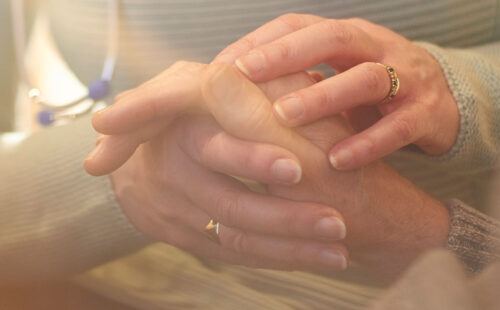 Stoicism: “endurance of pain or hardship without the display of complaint”
Be aware of high rates of stoicism among Veterans → under-rating pain
12
A program of the National Hospice and Palliative Care Organization
Pain: Nursing Assistant/Caregiver Interventions
Individualize approach
“What’s been helpful in the past?”
Reposition frequently
Non-drug pain therapies
Human touch
Music
Medications – frequently pain meds are written “as needed”
YOU as Nursing Assistant/Caregiver will be the ‘eyes and ears’
13
A program of the National Hospice and Palliative Care Organization
Skin Breakdown: Nursing Assistant/Caregiver Interventions
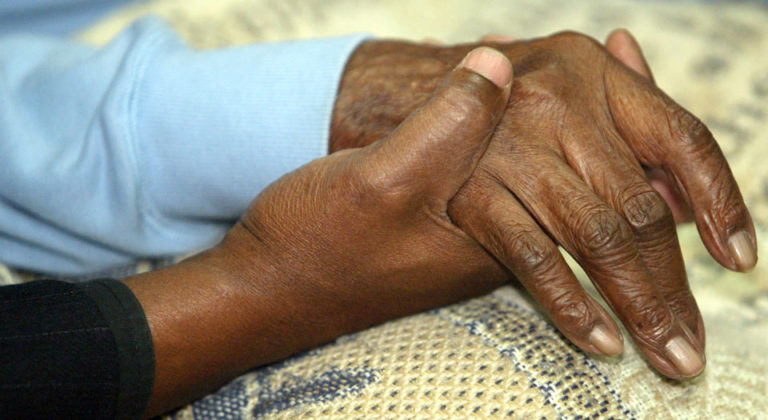 PREVENT!!
Repositioning & turning
Keep skin clean & dry
Do not massage reddened areas
Care of skin breakdown (close communication with nurse; YOU are the eyes on patient!)
14
A program of the National Hospice and Palliative Care Organization
Anxiety/Depression: Nursing Assistant/Caregiver Interventions
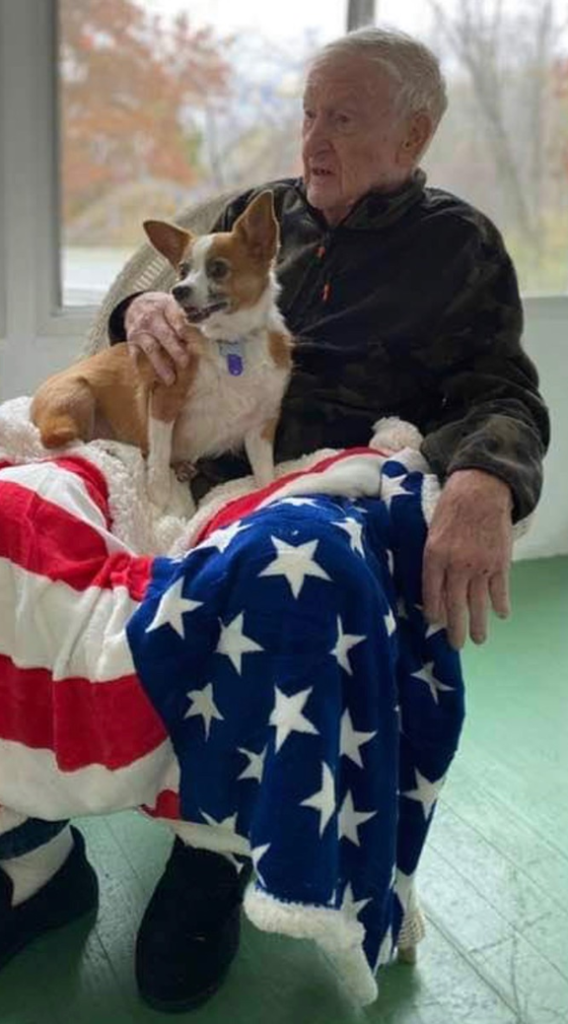 Active listening with empathy
Provide realistic reassurance 
Unrealistic*: “You’ll get home again”
* unless it is realistic
Realistic: “We can do [   ] to make it more like home” & “you are not alone”
Decrease environmental stimuli
Offer to engage in distraction (e.g music, t.v.) or relaxation techniques
15
A program of the National Hospice and Palliative Care Organization
Confusion: Nursing Assistant/Caregiver Interventions
Gently reorient
Hearing aids and eyeglasses
Pace patient care & activities
Simple, brief instructions
Provide reassurance about safety
Emotional support to patient and family
16
A program of the National Hospice and Palliative Care Organization
Military Sexual Trauma: Nursing Assistant/Caregiver Interventions
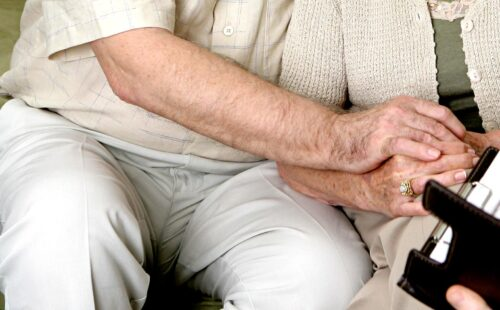 Awareness of triggers
Explain personal care, its purpose, and ask for permission
Even if Veteran does not appear to be alert
17
A program of the National Hospice and Palliative Care Organization
Existential Suffering
Examples of existential questions some patients have near the end of life
Why is this happening to me?
Where is God?

No widely agreed upon definition of existential suffering, but one is:  “Incapacitating state of despair resulting from inner realization that life is futile and without meaning”
18
A program of the National Hospice and Palliative Care Organization
Existential Suffering: Nursing Assistant/Caregiver Interventions
Hospice chaplain – helpful regardless of whether patient/family religious or not
Patient/family beliefs, religious/faith traditions/rituals/prayers (not yours)
You don’t have to be involved in ways that are uncomfortable to you (involve others, hospice chaplain)
19
A program of the National Hospice and Palliative Care Organization
Conclusion
20
A program of the National Hospice and Palliative Care Organization